Материнский капитал
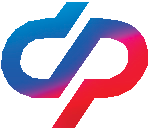 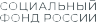 Оплатить за обучение ребенка, 
а также за услуги детского сада средствами МСК можно через личный кабинет на портале Госуслуг
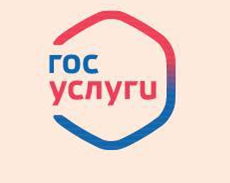 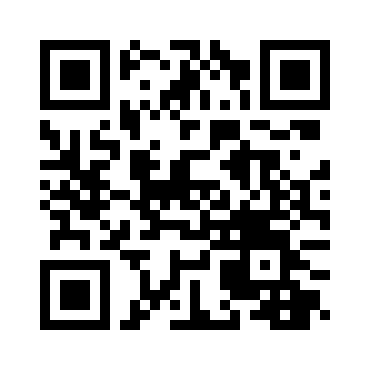 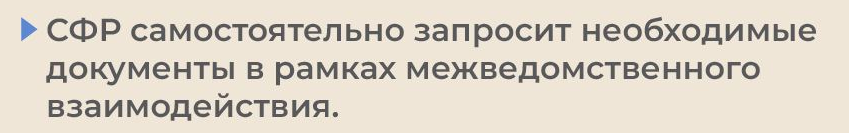